BIOPLÁSTICO
CONTEXTO
CONCERTADO
FAMILIAS 
MEDIAS
2º ESO
2 SESIONES
OBJETIVOS
ESPECÍFICOS

Extraer una proteína de la leche de la que se observará sus curiosas propiedades. Aprender más acerca del plástico y los polímeros que lo componen.
GENERALES

Crear una sustancia biodegradable parecida al plástico a partir de leche
-
-
CONTENIDOS
.
Reacciones químicas
Polimerización
Monómeros
Proteínas: caseína
-
RECURSOS
MATERIALES
R2
4 cucharaditas de vinagre blanco
R1
Una taza de leche
R4
Ayuda de un adulto
R3
Un tazón y 
un colador
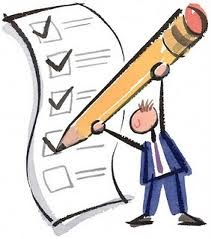 PLANTEAMIENTO DEL PROBLEMA
¿Has oído alguna vez que se puede hacer plástico a partir de la leche?Te sorprenderá saber que desde principios de 1900 hasta 1945, la leche se utilizaba comúnmente para hacerdiferentes adornos de plástico como botones, hebillas, rosarios, plumas, peines,… Este material se llamaba plástico de caseína e incluso se usó para fabricar joyas para la Reina Mary de Inglaterra. ¿Seréis capaces de crear plástico a partir de la leche ?
Sesión 1
ÁREA
CIENCIAS
ÁREAQUÍMICA
FOTOS ACTIVIDAD
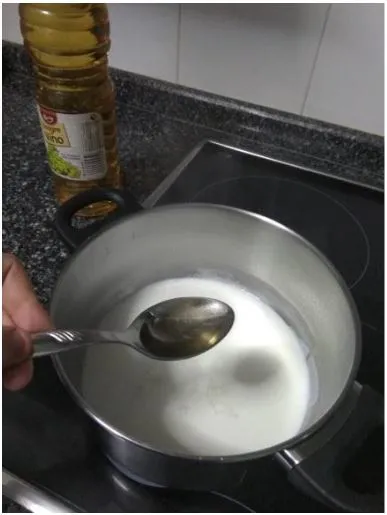 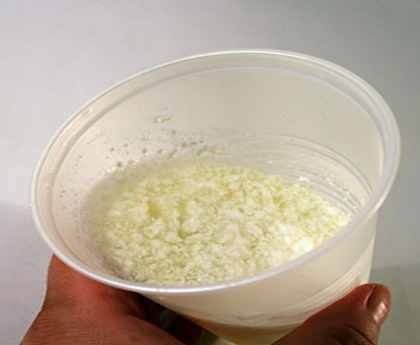 Sesión 2
ÁREA
CIENCIAS
ÁREAQUÍMICA
FOTOS ACTIVIDAD
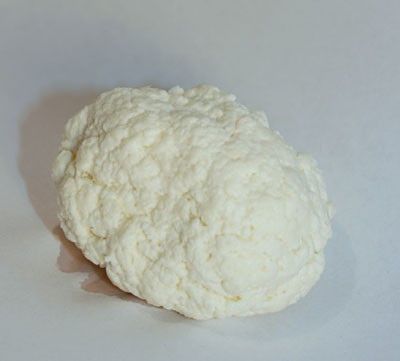 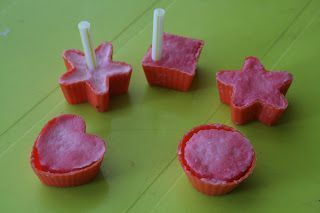 RESULTADOS, CONCLUSIONES Y COMUNICACIÓN
Una vez realizado el proceso explicado hubo que esperar 6 días para obtener la dureza deseada, teniendo en cuenta que el periodo fue, en general, lluvioso. Una mañana se expuso al sol y aunque se aceleró el secado, aparecieron algunas grietas, por lo que se optó por secar en el interior. El producto obtenido pesa 50 gramos.
Los alumnos crearon diferentes diseños y los colorearon con rotuladores.
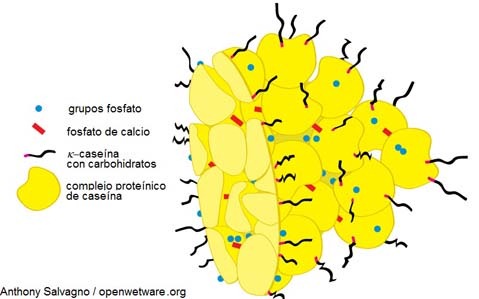